Domain Name System
Lecture 4
http://www.cs.rutgers.edu/~sn624/352-F24 
Srinivas Narayana
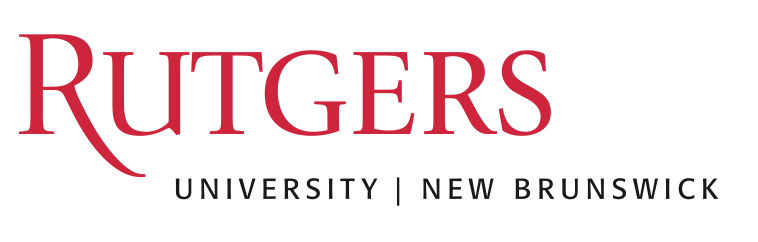 1
Review
Connection 4-tuple
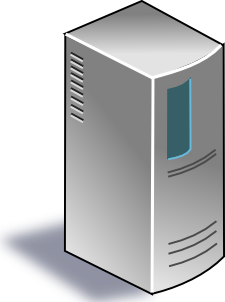 IPA
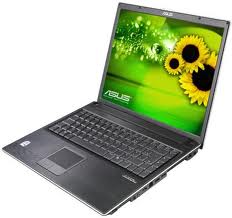 IPB
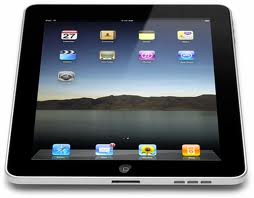 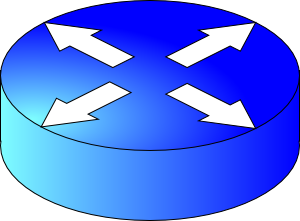 portB
portA
Application process
Application process
Propagation
bind(IPB, portB)
listen()
accept()
recv(data)
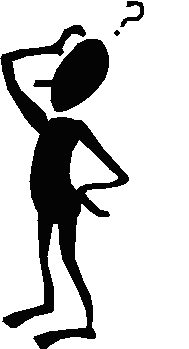 connect(IPB, portB)
send(data)
Internet
Transmission
Bandwidth
Queueing
User space
Socket
Socket
Kernel space
OS network stack layers
OS network stack layers
Common Architectures of Applications
Client-server architecture
client
Server: 
Always-on endpoint
Provides a “service” to the world
Typically, a permanent IP address
Hosted in clusters to scale to many users

Clients:
A “customer” of the service
Maybe intermittently connected
May have dynamic IP addresses
Typically, do not communicate directly with other clients

The web and most mobile apps use a client-server architecture
server
client
4
Peer-to-peer (P2P) architecture
peer
Peers:
Intermittently connected hosts
Directly talking to each other

Little to no reliance on always-up servers
Examples: BitTorrent

Today, many applications use a hybrid model: servers to set up connectivity, communicate directly afterward
Example: (webRTC) Google meet
peer
5
Going forward: A few app-layer protocols
Domain Name System

The web

Streaming video
Domain Name System
Domain Name System (DNS)
Problem: Humans cannot remember Internet (IP) addresses
The average human brain can remember 7 digits for a few names
On average, IP addresses have 12 digits

Solution: Use human-friendly names to refer to endpoints 
Alphanumeric names (e.g. www.cs.rutgers.edu)
Called host names or domain names

A new problem! We need a directory (address book) to translate human-friendly names to IPs
8
You have a name. Can you lookup an address?
Directories
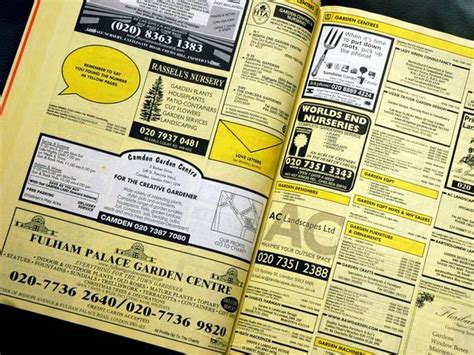 Directories map a name to an address
We call this process Address Resolution
Simplistic designs
Central directory
Ask everyone (flooding)
Tell everyone (e.g., push to a file like /etc/hosts)
Scalable distributed designs
Hierarchical namespace (e.g., Domain Name System (DNS))
Flat namespace (e.g., Distributed Hash Table)
Simple DNS (“tell everyone”)
What if every endpoint has a local directory?
/etc/hosts.txt: how DNS worked in the early days of the Internet
Q: What if endpoints changed addresses? How do you keep this up to date?
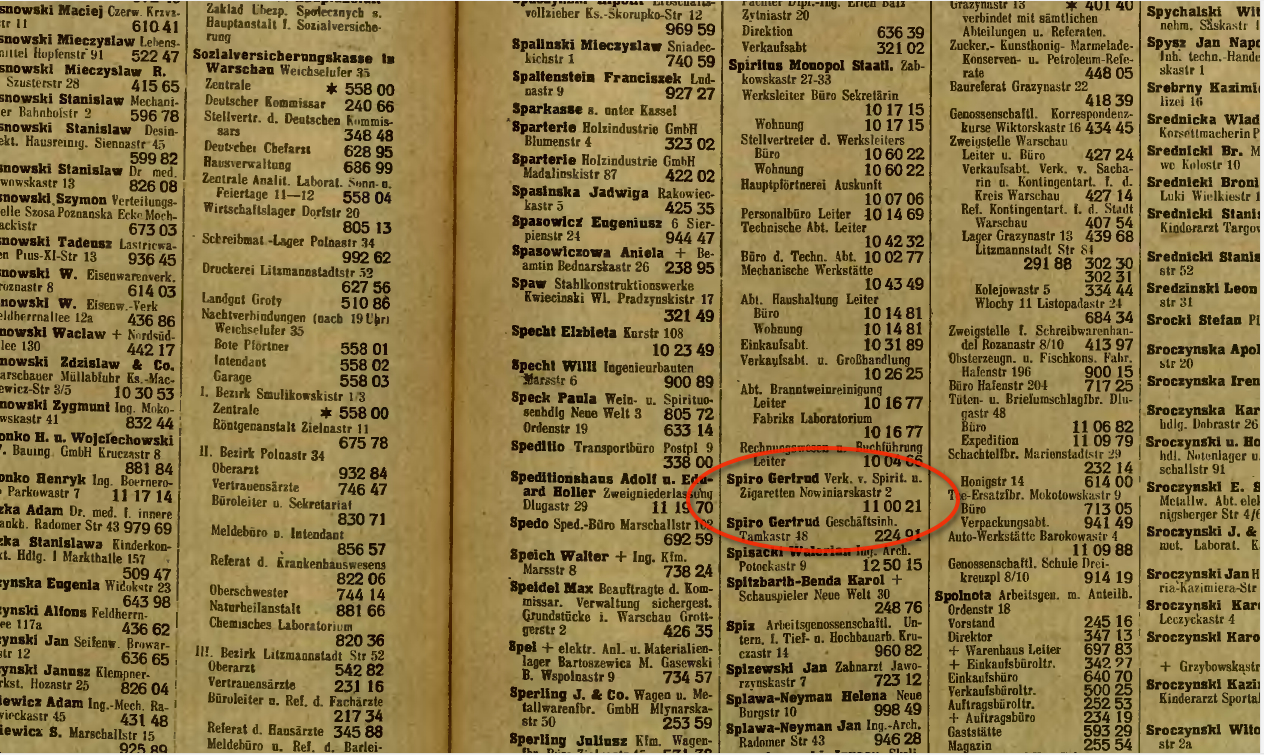 Simple DNS
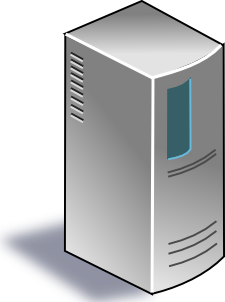 <Client IP, CPort, DNS server IP, 53>
Name server
QUERY cs.rutgers.edu
<DNS server, 53, Client IP, Cport>
RESPONSE 128.6.4.2
Pre-designated DNS server port: 53
Key idea: Implement a server that looks up a table.
Would this work?
Every new (changed) host needs to be entered in this table
Performance: can the server serve billions of Internet users
Failure: what if the server or the database crashes?
How to secure this server?
12
Ideas to make DNS work for the Internet
Idea #1. Hierarchy
Organize names hierarchically so we can divide the work of resolution
Internet: some names under “.com”, others with “.org”, “.edu”, …
Called top-level domains (TLD)
TLDs may contain sub-domains, sub-sub-domains, …
Lowest level: fully qualified domain name (e.g. people.cs.rutgers.edu)

Idea #2. Distribution
Each node in the hierarchy served separately (name servers)
Lowest level: Manage changes in IP addresses of endpoints
Authoritative name server
Distributed and Hierarchical database
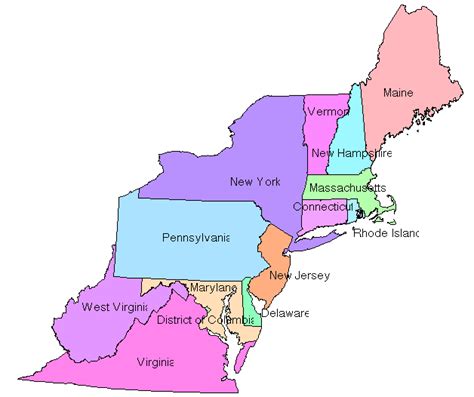 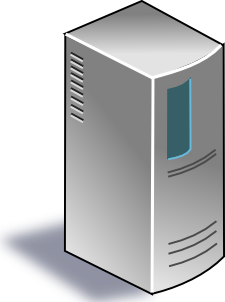 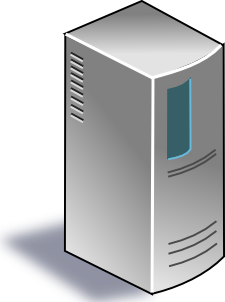 Root DNS Servers
Top-level domain (TLD) servers
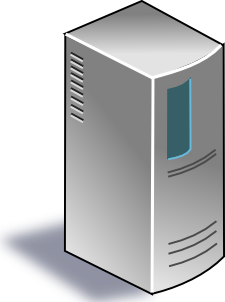 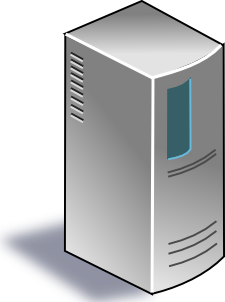 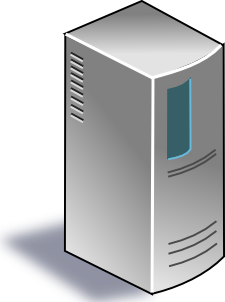 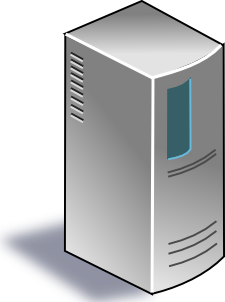 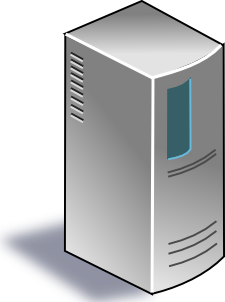 org DNS servers
edu DNS servers
com DNS servers
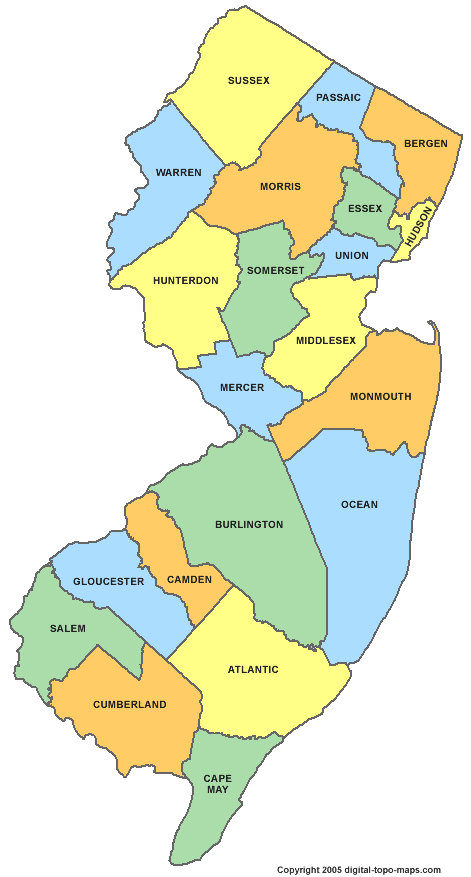 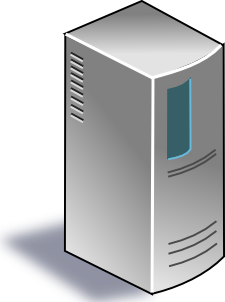 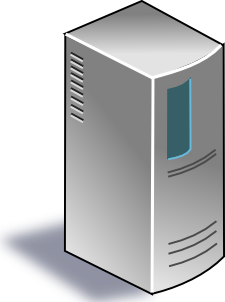 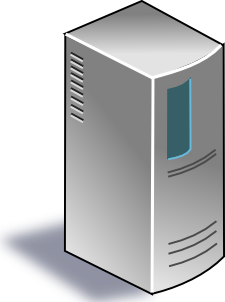 umass.edu
DNS servers
rutgers.edu
DNS servers
wnyc.org
DNS servers
google.com
DNS servers
amazon.com
DNS servers
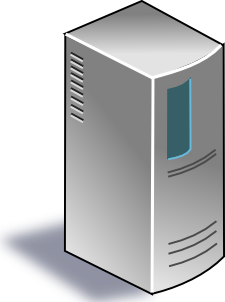 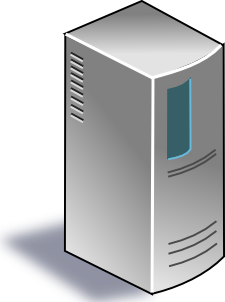 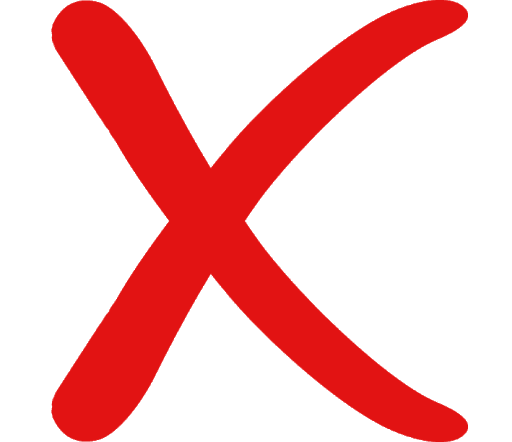 Authoritative name server
cs.rutgers.edu DNS server
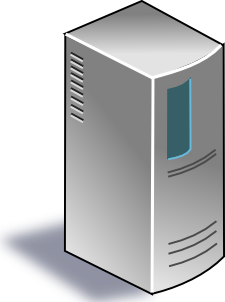 Hierarchy
Replication
RFC 1034
14
DNS Protocol
Client-server application
Client connects to (known) port 53 on server 
For now, assume the DNS server IP is known
Two types of messages
Queries
Responses
Type of Query (OPCODE)
Standard query (0x0)
e.g., Request IP address for a given domain name
Updates (0x5)
Provide a binding of IP address to domain name
15
DNS in action
dig <domain-name>
dig +trace <domain-name>
dig @<dns-server> <domain-name>

Don’t just watch; try it!
Opcode
QR
DNS protocol: Message format
DNS protocol : query and reply messages, both with same message format
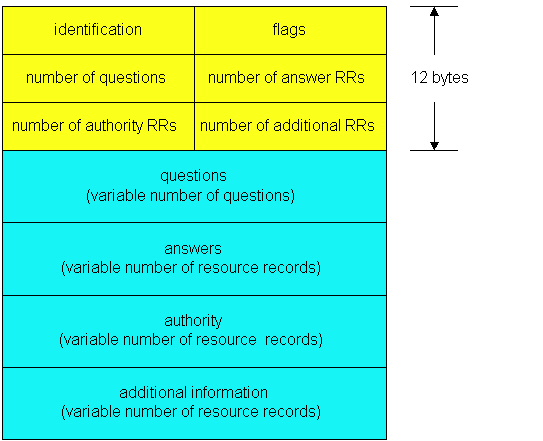 Message header
QR = 0 for Query, 1 for response
Opcode= 0 standard
identification: 16 bit # for query, reply to query uses same #
flags:
Authoritative answer
recursion desired 
recursion available
reply is authoritative
17
OPCODE
QR
DNS protocol: Message format
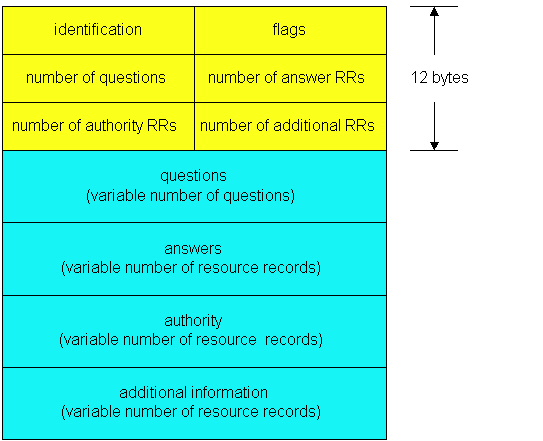 Name, class, type fields
 for a query
Resource records  in response to query
records for
authoritative servers
additional helpful
info that relates to the query
(but not the answer)
18
DNS Protocol: Actions
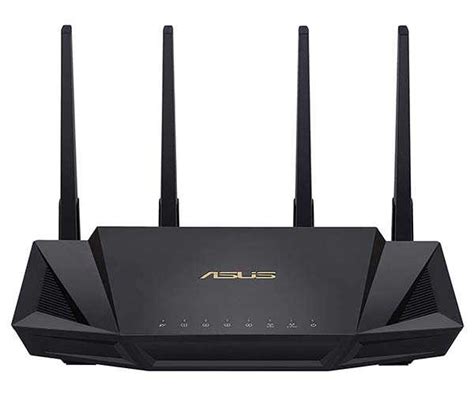 When client wants to know an IP address for a host name

Client sends a DNS query to the “local” name server in its network

If name server contains the mapping, it returns the IP address to the client

Otherwise, the name server forwards the request to the root name server

The request works its way down the DNS hierarchy until it reaches a name server with a mapping for the requested name
19
local DNS server
dns.rutgers.edu
Example
root DNS server
2
3
Host at cs.rutgers.edu wants IP address for gaia.cs.umass.edu

Local DNS server
Root DNS server
TLD DNS server
Authoritative DNS server
.edu DNS server
4
5
6
7
1
8
umass.edu DNS server
dns.umass.edu
requesting host
cs.rutgers.edu
gaia.cs.umass.edu
20
local DNS server
dns.rutgers.edu
Query type
root DNS server
2
3
Iterative query

Contacted server replies with name of server to contact

“I don’t know this name, but ask this other server”

Queries 2,4,6 are iterative from point of view of the local DNS server
.edu DNS server
4
5
6
7
1
8
umass.edu DNS server
dns.umass.edu
requesting host
cs.rutgers.edu
gaia.cs.umass.edu
21